CORPORATE SOCIAL RESPONSIBILITY 
ISSUES & COMPLIANCES
Presentation By 
CA. (Dr.) Debashis Mitra 
M.Com, LL.B, F.C.A, A.C.M.A, A.C.S, DISA (ICAI), Ph.D.
Past President, ICAI
INTRODUCTION
Section 135 (1) of the Companies Act lays down that every company having :
net worth of rupees five hundred crore or more, or 
turnover of rupees one thousand crore or more or 
a net profit of rupees five crore or more 
	during the immediately preceding financial year shall constitute a 	Corporate 	Social Responsibility Committee of the Board consisting of 	three or more directors, 	out of which at least one director shall be an 	independent director.
Provided that where a company is not required to appoint an independent director under sub-section (4) of section 149, it shall have in its Corporate Social Responsibility Committee two or more directors.
INTRODUCTION (Contd…..)
Section 135 (5) of the Act lays down that the Board of every company referred to in Section 135(1) shall ensure that the company spends in every Financial Year, at least 2% of the Average Net Profits of the company made during the three immediately preceding financial years or where the company has not completed the period of three financial years since its incorporation, during such immediately preceding financial years.
Company shall give preference to the local area and areas under which it operates for CSR spending.
INTRODUCTION (Contd…..)
If the company fails to spend such amount, the Board shall, in its report made under clause (o) of sub-section (3) of section 134, specify the reasons for not spending the amount [and, unless the unspent amount relates to any ongoing project referred to in sub-section (6), transfer such unspent amount to a Fund specified in Schedule VII, within a period of six months of the expiry of the financial year]. 
Excess amount spend on CSR can be set off .
Net Profit to be computed in accordance with the provision of section 198 of the Act.
UNSPENT CSR AMOUNT
Unspent Amount under Sub – Section (5) pursuant to any ongoing project shall be transferred by the Company within a period of 30 days from the end of the financial year to a Special Account to be opened by the company in any Scheduled bank to be called the Unspent Corporate Social Responsibility Account and such amount to be expended on CSR within a period of 3 FYs failing which the Company shall transfer the same to a Fund specified in Schedule VII within a period of 30 days from the date of completion of 3rd Financial Year.
DEFAULT IN COMPLIANCE
In the case of Default in compliance with the provisions of Sub-Section 5 or 6,the company shall be liable to a penalty of : 
Twice the Amount required to be transferred by the Company to the Fund Specified in Schedule VII or Unspent Corporate Social Responsibility Account as the case may be, 	or 
One Crore Rupees whichever is less 
and every officer in Default shall be liable to a penalty of :
one – tenth of the amount required to be transferred by the company to such fund specified in Schedule VII or the Unspent CSR Account as the case may be,    or 
Rs. 2 lakhs whichever is less.
MISCELLANEOUS
If CSR amount does not exceed Rs. 50 Lakhs, CSR Committee need not be formed.
Schedule VII of the Companies Act lays down the CSR Activities.
Companies (CSR Policy Rules), 2014 lays down the Rules regarding CSR.
Advisory issued regarding issue of Independent Practitioner’s Report on Utilisation of CSR Funds, Format of Report issued by ICAI.
ACCOUNTING ISSUES RELATING TO CSR
Whether Provision for Unspent Amount Required to be created ?
Whether Excess Amount spent is to be Expensed?
Expenditure made in kind
Surplus from CSR Activities
Reference to be made to Schedule III to the Act regarding Presentation & Disclosure in the Financial Statements.
TAX ISSUES
Explanation 2 added by Finance (No. 2) Act ,2014 clarifies that any expenditure incurred by the Assessee on the activities relating to CSR shall not be deemed to be an expenditure incurred by the assessee for the purpose of Business or Profession.
However, Finance Act ,2014 clarifies that CSR which is of the nature described in Sections 30 to 36 of Income Tax Act,1961 in assisting CSR Activities like rent of premises where CSR Activities are carried out shall be allowed as Deduction subject to fulfilment of condition, if any.
DEDUCTION u/s 80G
CSR expenditure is eligible for deduction u/s 80G of the Income Tax Act,1961 even though the same is disallowed u/s 37(1) read with Explanation & subject to Compliance with condition.
FREQUENTLY ASKED QUESTIONS
MCA has issued FAQs on 25th August,2021
MCA has also issued FAQs relating to CSR & COVID 19
SOME FREQUENTLY ASKED QUESTIONS
Whether the status of CSR foundation as a implementing partner shall be different from that of the status of other three entities as referred in Rule 4. 
Whether CSR foundation has to implement CSR activities as recommended by the Board or CSR foundation can  decide on  which activity CSR grant as received by them  can be spent under the broad parameters as indicated by the Board.
Whether the CSR foundation/other entities as referred in Rule 4   has to implement CSR activities on its own as the mandate to implement through others is only available to company and not to entity engaged  by the company.
SOME FREQUENTLY ASKED QUESTIONS
If the CSR foundation/ other entities as referred in Rule 4 is allowed to implement the program through others then whether it can implement only through eligible entity mentioned in rule 4 following all restrictions (like three years Track record, MCA registration) and that with the due approval of concerned CSR company
Whether the CSR company can engage profit making companies for implementation of Program. For example whether CSR company can engage profit making company to purchase of Relief materials and also distribute  it to the beneficiaries or to Identify beneficiary , purchase relief materials and to distribute to the beneficiaries
Apart from the project period, what are the other key parameters for constituting a project as an ongoing project.
SOME FREQUENTLY ASKED QUESTIONS
Whether the applicability of CSR from Appointed Date(AD) till Effective Date(ED) is to be determined on the basis of the merged financials of the transferor and transferee companies?  If not then from which year  applicability of CSR obligation shall be on the basis of merged financials.
Whether after the effective date, transferor company can revise its CSR obligation on the basis of merged financials. 
Whether the unspent CSR obligations of the transferor company for the FY 2024-25 gets transferred to the transferee company on lapse as transferor company ceases to be in existence from 1St June,2024.
Whether the unspent amount of transferor company out of the CSR obligation upto FY 2023-24 gets transferred to transferee company or the excess amount spent by the transferor company is available for set-off to the transferee company?
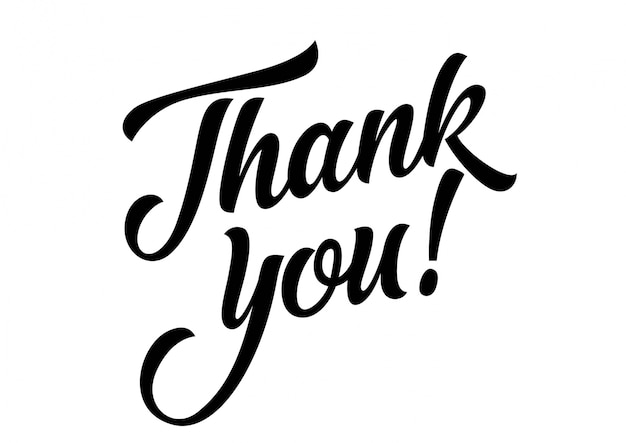